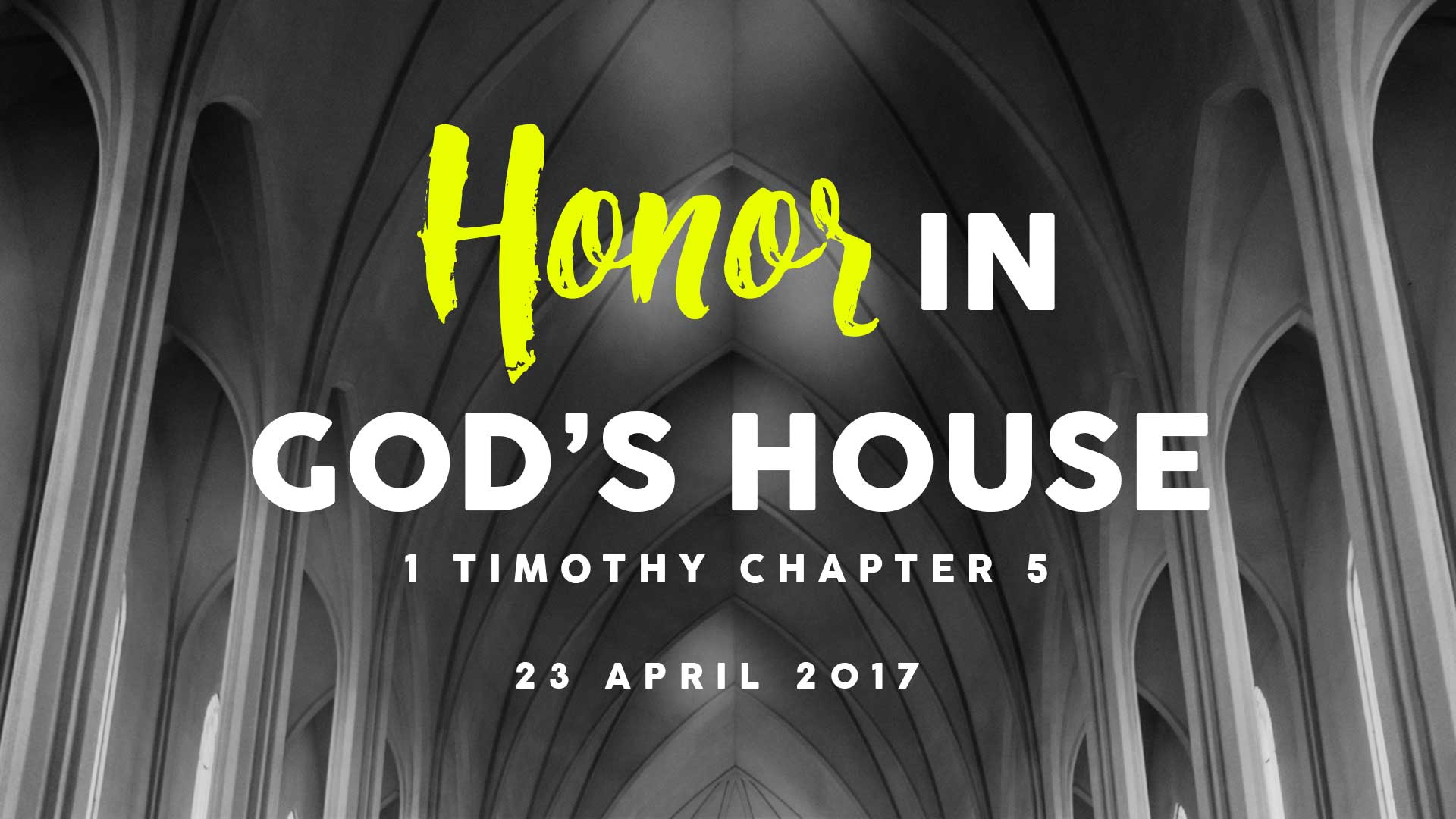 1 Timothy 5
Overview
Relationships Within The Church (vs 1-3)
Believers Responsibility for Their Own Family (vs 4-8)
The Church's Responsibility Towards Widows (vs 9-16)
Leading Spiritual Leaders (vs 17-20)
Personal Notes to A Spiritual Leader (vs 21-23)
Outcomes (vs 24-25)
Relationships Within The Church (vs 1-3)
Treat every one with honor.
Believers Responsibility 
for Their Own Family (vs 4-8)
Believers (primarily the man) 
must take responsibility 
for their own household 
and extended family.
The Church's Responsibility 
Towards Widows (vs 9-16)
A widow who is sixty years and older, 
who has served the church well 
should be taken care of by the church, 
if there is such a need.

Younger widows are encouraged 
to get married and set up a family
Leading Spiritual Leaders (vs 17-20)
'elders' in the Greek is 'presbuteros'

in the Early Church the terms bishop, elders, and presbyters were used interchangeably and referred to any one providing spiritual leadership
Leading Spiritual Leaders (vs 17-20)
Vs 17 : Give them double honor, implying that we treat all people with honor, but spiritual leaders deserve double honor - greater respect and regard
Leading Spiritual Leaders (vs 17-20)
Vs 18 : Part of this includes taking care of their material needs as required. 

At APC many of our spiritual leaders serve as volunteers. We encourage leaders to do this.
Leading Spiritual Leaders (vs 17-20)
Vs 19-20 : How to handle wrong doing 
by spiritual leaders
Personal Notes to A Spiritual Leader (vs 21-23)
Vs 21 : do nothing out of PREJUDICE (without prejudging, personal preference) and nothing out of PARTIALITY (without favoritism). 

It is very important for the leader 
to establish a level 'playing field' 
for all in the church.
Personal Notes to A Spiritual Leader (vs 21-23)
Everyone is treated equally and fairly.
No bias based on language or cultural background.
No preference based on social or economic status.
Personal Notes to A Spiritual Leader (vs 21-23)
Everyone is given the same opportunity, everyone is expected to live by the same standards and carry responsibility.
Personal Notes to A Spiritual Leader (vs 21-23)
Vs 22 Do not lay hands on anyone hastily, meaning do not appoint anyone as a leader in a hurry.
Personal Notes to A Spiritual Leader (vs 21-23)
We usually take this approach. 
First you perform your function.
If you do it well, faithfully, then we will give you the title that this function deserves.
And if you do that well, we can groom you for the next level.
Personal Notes to A Spiritual Leader (vs 21-23)
2 Corinthians 6:3  
We give no offense in anything, that our ministry may not be blamed.

2 Corinthians 8:21  
providing honorable things, not only in the sight of the Lord, but also in the sight of men.
Outcomes (vs 24-25)
Matthew 10:26  
Therefore do not fear them. For there is nothing covered that will not be revealed, and hidden that will not be known.
KEY TAKE AWAY
Honor every one. 

Older men and women as fathers and mothers. Younger men and women as brothers and sisters. Spiritual leaders with double honor.